دورة تدريبية موجزة لموزِّعي الاستحقاقات النقدية
أساسيَّات الحدِّ من مخاطر العنف القائم على النوع الاجتماعي  
والحماية من الاستغلال الجنسي، 
والانتهاك الجنسي والتحرُّش الجنسي
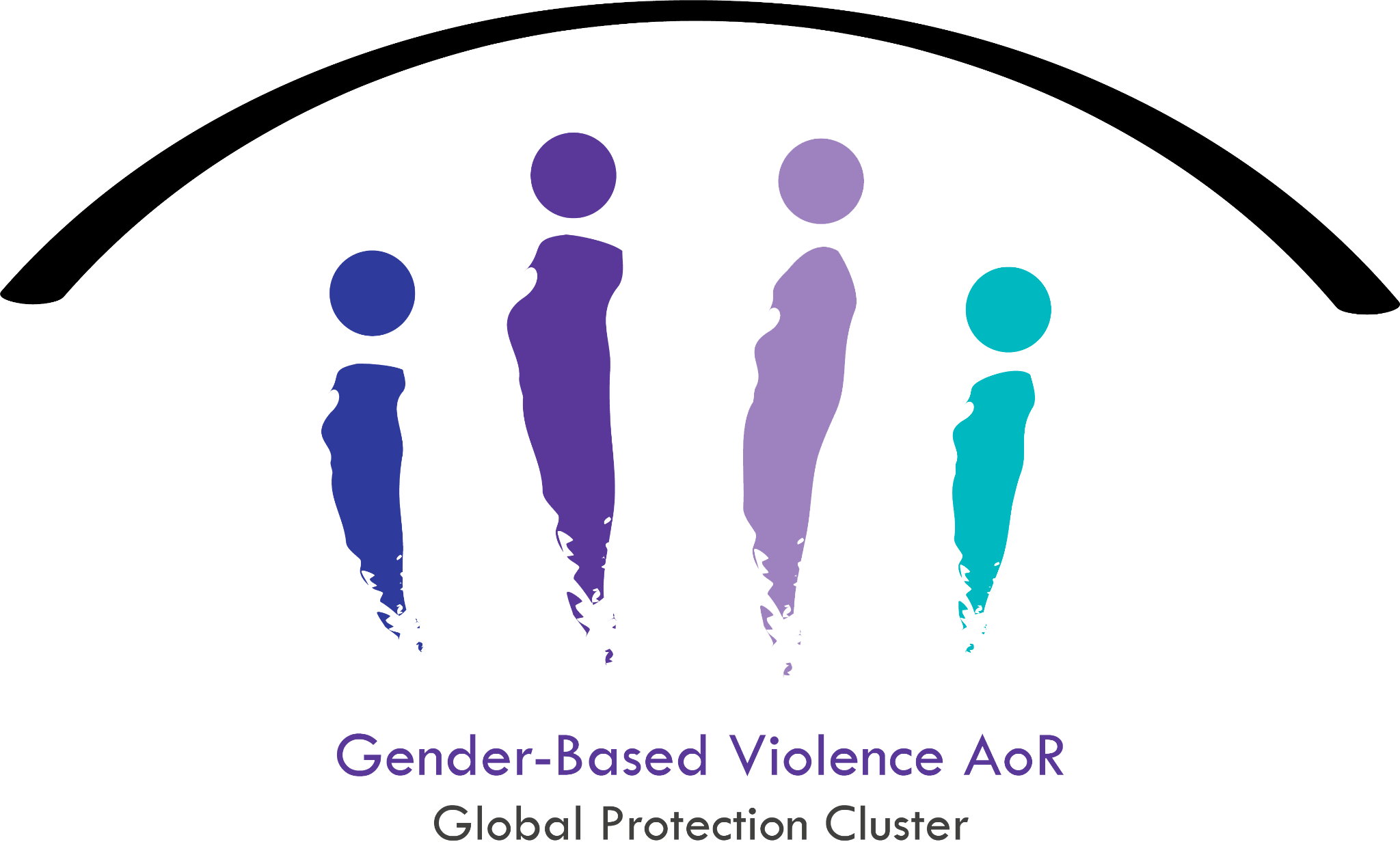 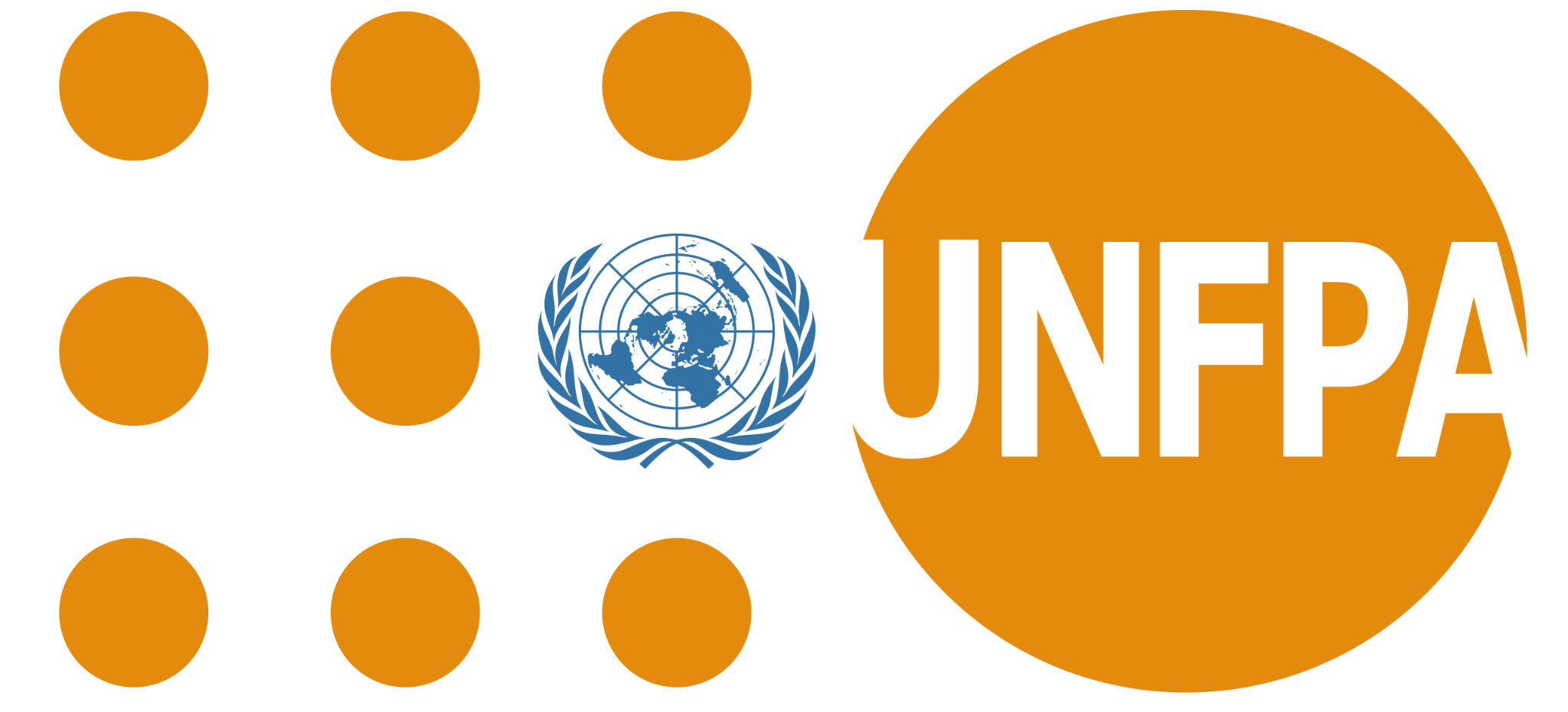 مسؤولياتك تِجاه النساء والأشخاص الآخرين الأكثر عرضةً للانتهاك والاستغلال
خلال توزيع المستحقات النقدية، قد تكون بعض الفئات السكانية - مثل ربَّات الأسر المعيشية، والنساء الأرامل، والأطفال، والأشخاص ذوي الإعاقة - أكثر عرضةً بكثير من سواها للإساءة، أو سرقة أموالها، أو صعوبة وصولها إلى موقع التوزيع.  كما تتحمَّل الشركات الخاصة العاملة في مجال الاستجابة الإنسانية المسؤولية عن:
تقليل هذه المخاطر قدر الإمكان
معاملة جميع المستفيدين دائماً بأسلوبٍ يتَّسم بالاحترام ويحفظ كرامتهم  
الالتزام بقاعدة "عدم التسامح إطلاقاً مع الاستغلال والانتهاك الجنسيين والتحرش الجنسي" خلال جميع أنواع التعامل بين موظفي منظمتك أو شركتك والمستفيدين. ويعني ذلك عدم التسامح مع أي "انتهاك فعلي أو محاولة انتهاك من أجل الحصول على خدمات جنسية مقابل تقديم المساعدة" من قِبلك أو من قِبل أي شخص آخر يعملُ معك بأيِّ صفةٍ كانت.
ماذا يعني الحدُّ من مخاطر العنف القائم على النوع الاجتماعي والحماية من الاستغلال والانتهاك الجنسيين عملياً بالنسبة لك؟
إعلامُ جميع المستفيدين بأن "المساعدة مجانية" - أي إنها لا تتطلب أي دفعات مالية أو خدماتٍ من أي نوع
احرِص على وضعِ آلية لتقديم الشكاوى والآراء (مثل مكتبٍ للحماية أو خطٍّ هاتفي ساخن أو جهات تنسيق مجتمعية، إلخ.) بحيث تكون معروفةً بشكلٍ جيد لدى المستفيدين، واحرِص على أن يُدرك المستفيدون حقَّهم في إبداء آرائهم من دون خشية التعرض لأي عقوبة، بما فيه فقدان المساعدة.
يمكن نشرُ هذه الرسائل ومعلومات الاتصال الخاصة بوسائل تقديم الآراء والشكاوى على ملصقات إعلانية، كما يمكن إعلام الأشخاص الأميِّين بها خلال المحادثات وجهاً لوجه.
3- تبادل المال والعمالة والسلع مقابل الخدمات الجنسية
ممنوع ، بما في ذلك توظيف البغايا.
لا تستأجر / أو ترشي أي شخص لممارسة الجنس
2- يحظر النشاط الجنسي مع الأطفال (<18 سنة).
ممنوع ممارسة الجنس مع الأطفال
1- يشكل الاستغلال والانتهاك الجنسيين أفعالا من سوء السلوك الجسيم وسببا لإنهاء العمل.
لا توجد فرص ثانية
ستة مبادئ أساسية تتعلق بالاستغلال والانتهاك الجنسيين (SEA)
6- العاملون في المجال الإنساني ملزمون بخلق والحفاظ على بيئة تمنع الاستغلال والانتهاك الجنسيين.
إحباط الاستغلال والانتهاك الجنسيين من حولك
5- العاملون في المجال الإنساني ملزمون بالإبلاغ عن أي مخاوف تتعلق بالاستغلال الجنسي والاستغلال الجنسي من قبل زملائهم العاملين.
الإبلاغ دائمًا عن الاستغلال والاعتداء الجنسيين
4- تُحظَر أي علاقة جنسية مع المستفيدين تنطوي على استخدام غير لائق للوظيفة.
ممنوع ممارسة الجنس مع المستفيدين
إذا رأيتم شيئاً أبلِغوا عنه: (أدخل جهة الاتصال)
الالتزام بقاعدة "عدم التسامح إطلاقاً مع الاستغلال والانتهاك الجنسيين والتحرش الجنسي": ما الذي يعنيه ذلك عملياً بالنسبة لك؟
على كلِّ فردٍ في فريقك أن يعلم معنى الاستغلال والانتهاك الجنسيين، وأن يعلم بأن الإبلاغ عن أي حالة استغلال وانتهاك جنسيين أمرٌ إلزامي.
على جميع المشاركين أن يوقعوا مدوَّنة قواعد السلوك، بمن فيهم السائقين والمتطوعين وغيرهم.
عند الإمكان، ينبغي أن يُتاح للمستفيدات التعامل مع موظفاتٍ إناث وتلقي المساعدة منهن. 
عليك ارتداء علامة واضحة مثل سترة أو قبعة – ما لم يكن هنالك مانعٌ أمني - بحيث يتمكن المستفيدون من التعرُّف عليك.
أمِّن موقعاً مناسباً من أجل توزيع الأموال. ويعني ذلك تخصيص طوابير منفصلة للرجال والنساء، واتباع تدابير السلامة، مثل تقليل عدد الأشخاص أثناء التوزيع بهدف خفضِ فرص ارتكاب التحرش والانتهاك وغيرهما من المخاطر.
تمثِّل هذه البروتوكولات والممارسات جزءاً أساسياً من أي عقدٍ مُوقَّعٍ بين مقدِّمي الخدمات المالية والمنظمات الإنسانية. وسينجم عن عدم الالتزام بهذه المبادئ إجراء مراجعةٍ للعقد مع احتمال إنهائه.
ماذا لو كشفَ لك شخصٌ ما عن حالة عنفٍ قائم على النوع الاجتماعي؟
أولاً، لا تسأل أو تبحث أبداً عن الناجين من العنف ما لم تكن مختصاً في الحماية أو في مجال العنف القائم على النوع الاجتماعي
إذا قصدك أحدهم طلباً للدعم (لنفسه/نفسها أو لشخصٍ آخر):
لا تُطلق الأحكام
لا تحاول أن تحلَّ المشكلة / تجد حلاً بنفسك
لا تُفصِح عن المعلومات لجهةٍ خارجية
أصغِ باحترام
تواصل مع منظمة مختصة مُتاحة في منطقتك
تأكد من حيازتك معلومات الاتصال الخاصة بالخدمات المتاحة في منطقتك في مجال الحماية/العنف القائم على النوع الاجتماعي، بحيث تتمكَّن من إعطاء هذه المعلومات في حال احتاج شخصٌ ما للدعم.